Lip Balm Examples
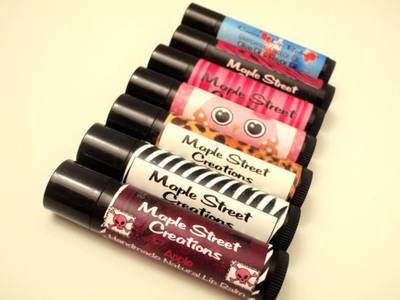 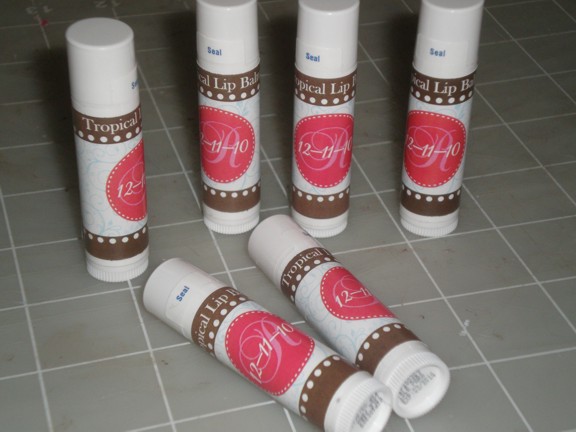 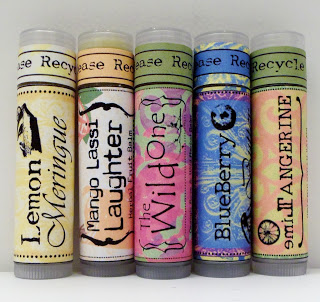 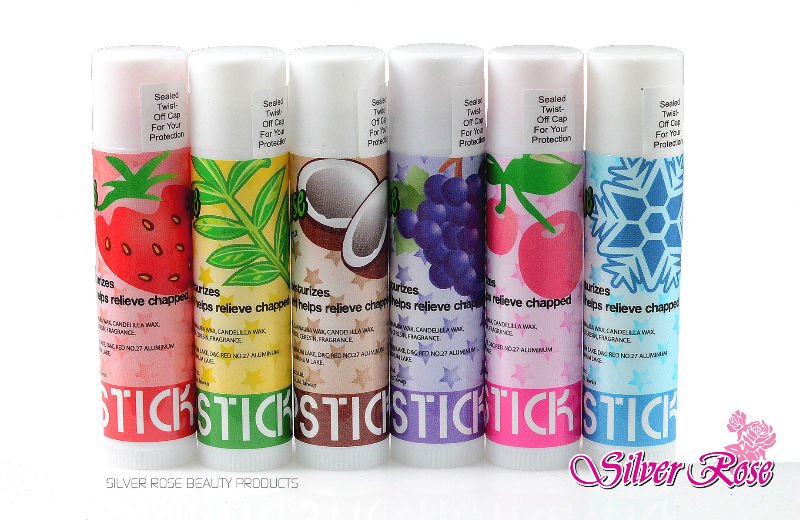 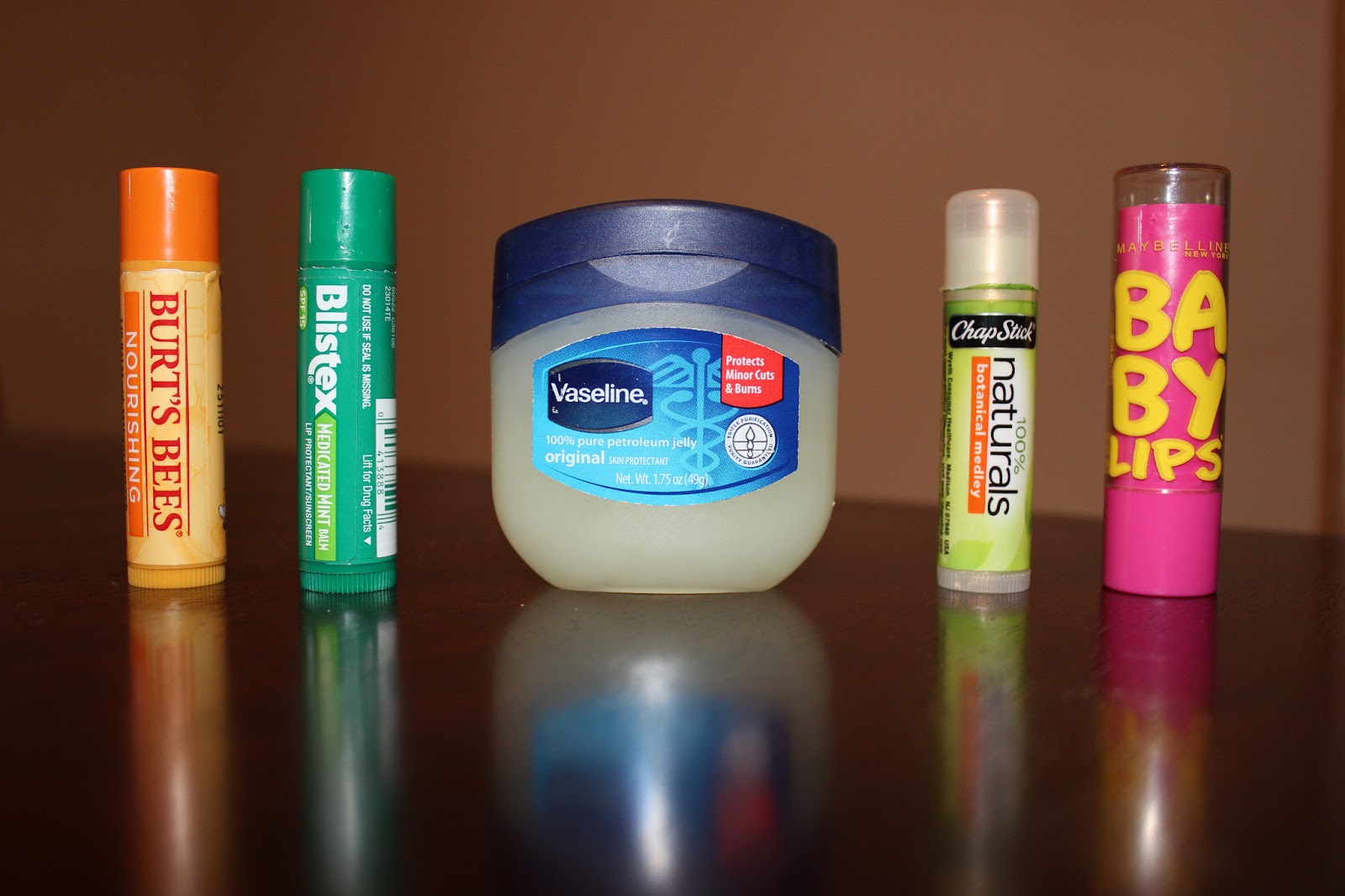 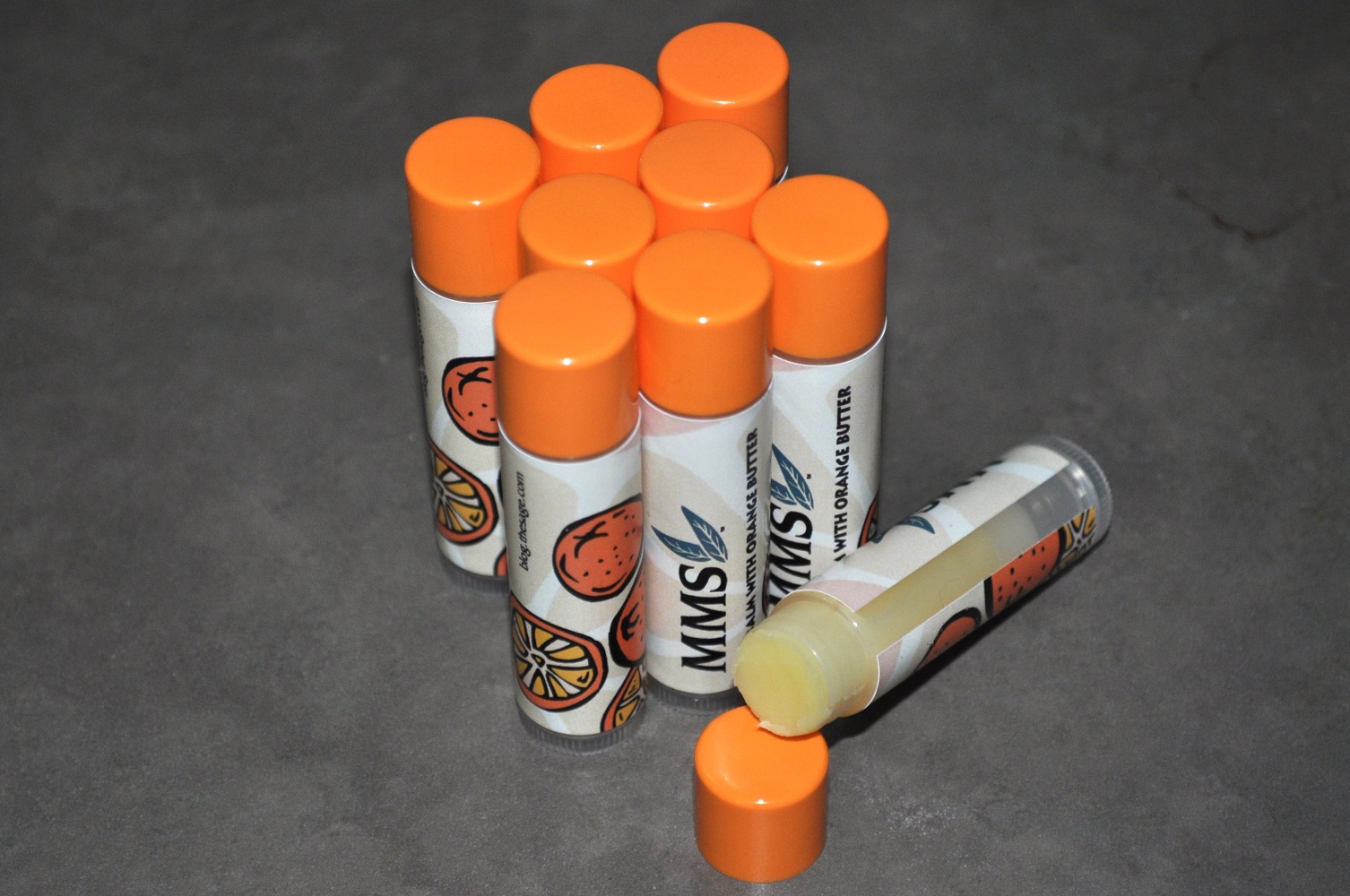 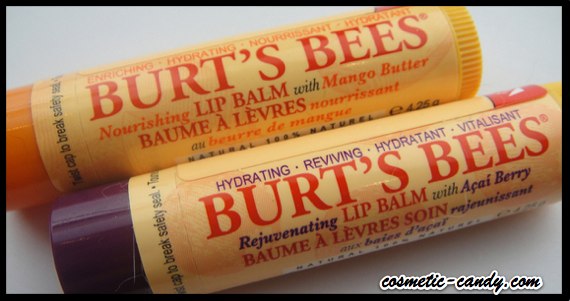 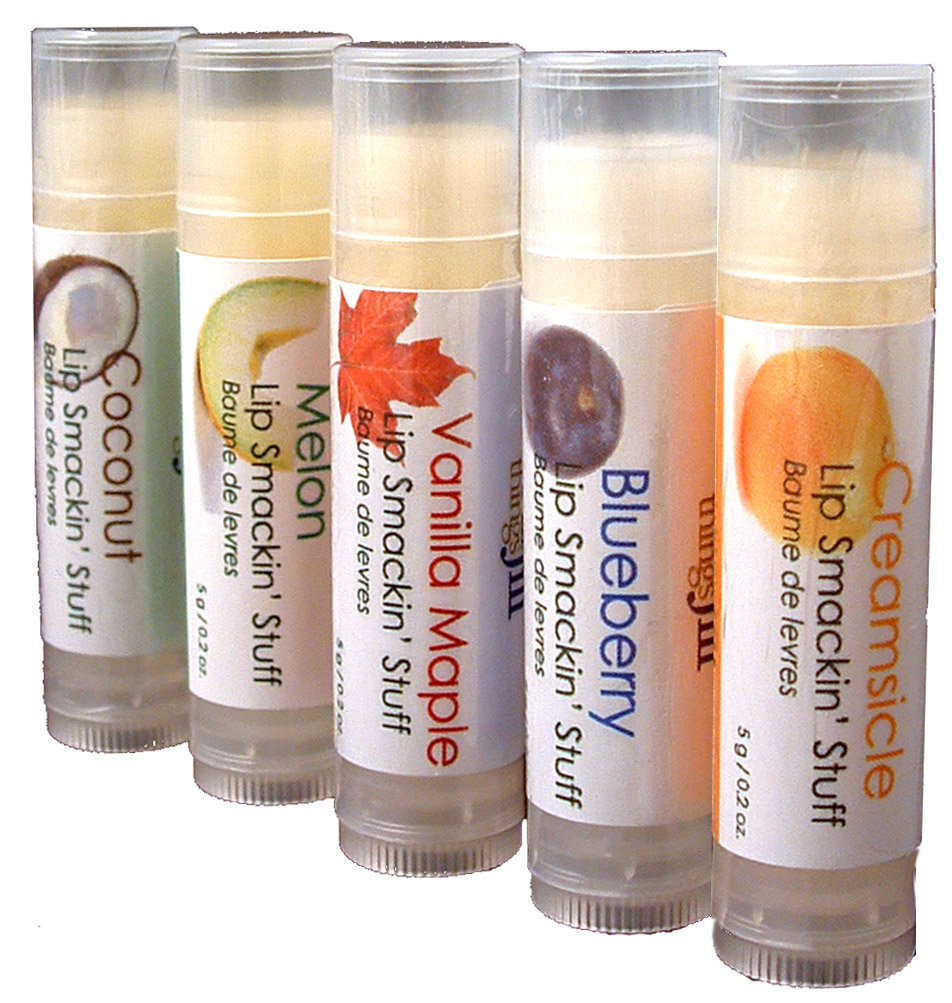